CAREC DIGITAL STRATEGY 2030
Virtual CAREC National FOCAL Points’ Meeting
12th October 2021
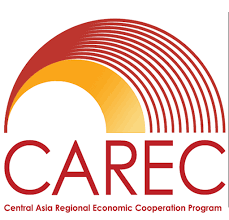 Preparatory work:
Comprehensive set of fundamental inputs shared by member countries.
Consultations with member countries, development partners, private sector, and other stakeholders. 
Consolidation of primary and secondary inputs (received from CAREC Institute and UNESCAP) by subject experts at the CAREC Secretariat.
May:
Draft strategy outline shared
August:
Private sector consultation
November:
Ministerial Conference Endorsement
October: 
Revised draft for NFP approval
June: 
1st round of consultation
September:
Draft shared for feedback
June:
Senior Officials’ Meeting
Oct/Nov:
Preparation for Publication
June: 
Questionnaire responses received
December onward:
Steering committee formation
[Speaker Notes: Inputs shared by member countries highlighting the respective priorities, gaps, and challenges.]
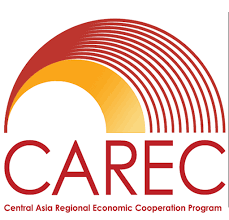 VISION: A COMMON CAREC DIGITAL SPACE 
MISSION: A DATA-DRIVEN DIGITAL ECONOMY
IMPLEMENTATION: 
A Steering Committee constituted by CAREC member countries will be established. The process will be facilitated by the CAREC Secretariat. 
The Steering Committee will determine the appropriate leadership and governance structure and prioritize the entry points for implementation.
[Speaker Notes: Vision: to create a common CAREC digital space. 
that enables digital transformation and a freer flow of data across the region, leading to inclusive economic growth and social well-being, new jobs, including for the disadvantaged and minority populations of the region, better services, and higher regional competitiveness.  

Mission: to create of a data-driven digital economy 
with fast, reliable, online access to relevant information and trusted, real-time, user-friendly digital services for all citizens, businesses, and administrations across the CAREC region based on high-speed internet and on secure, scalable, and interoperable digital platforms and digital infrastructures which are resilient against cyber-attacks, natural disasters, and other crises. 


Explanation notes:
Promote investment into broadband infrastructure to close the digital divide.
Encourage the establishment of an enabling environment through the harmonization of digital and data legislature across the region.
Help boost regional trade through the reduction of barriers to cross-border trade through a rise in e-commerce and expand business opportunities for companies across the region.
Enable the development of CAREC’s five operational clusters (figure on next slide) through improving digital foundations across the region and empowering digital transformation at the sectoral level.
Contribute to the creation of new jobs across the CAREC region by focusing on the development of digital skills and competencies, upskilling and reskilling, including for disadvantaged and minority populations.
Empower the development of the region’s ICT sector and attract talent by mobilizing start-up, innovation and entrepreneurial activity and strengthening CAREC’s innovation ecosystem.]
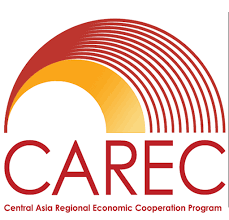 THANK YOU
[Speaker Notes: Vision: to create a common CAREC digital space. 
that enables digital transformation and a freer flow of data across the region, leading to inclusive economic growth and social well-being, new jobs, including for the disadvantaged and minority populations of the region, better services, and higher regional competitiveness.  

Mission: to create of a data-driven digital economy 
with fast, reliable, online access to relevant information and trusted, real-time, user-friendly digital services for all citizens, businesses, and administrations across the CAREC region based on high-speed internet and on secure, scalable, and interoperable digital platforms and digital infrastructures which are resilient against cyber-attacks, natural disasters, and other crises. 


Explanation notes:
Promote investment into broadband infrastructure to close the digital divide.
Encourage the establishment of an enabling environment through the harmonization of digital and data legislature across the region.
Help boost regional trade through the reduction of barriers to cross-border trade through a rise in e-commerce and expand business opportunities for companies across the region.
Enable the development of CAREC’s five operational clusters (figure on next slide) through improving digital foundations across the region and empowering digital transformation at the sectoral level.
Contribute to the creation of new jobs across the CAREC region by focusing on the development of digital skills and competencies, upskilling and reskilling, including for disadvantaged and minority populations.
Empower the development of the region’s ICT sector and attract talent by mobilizing start-up, innovation and entrepreneurial activity and strengthening CAREC’s innovation ecosystem.]